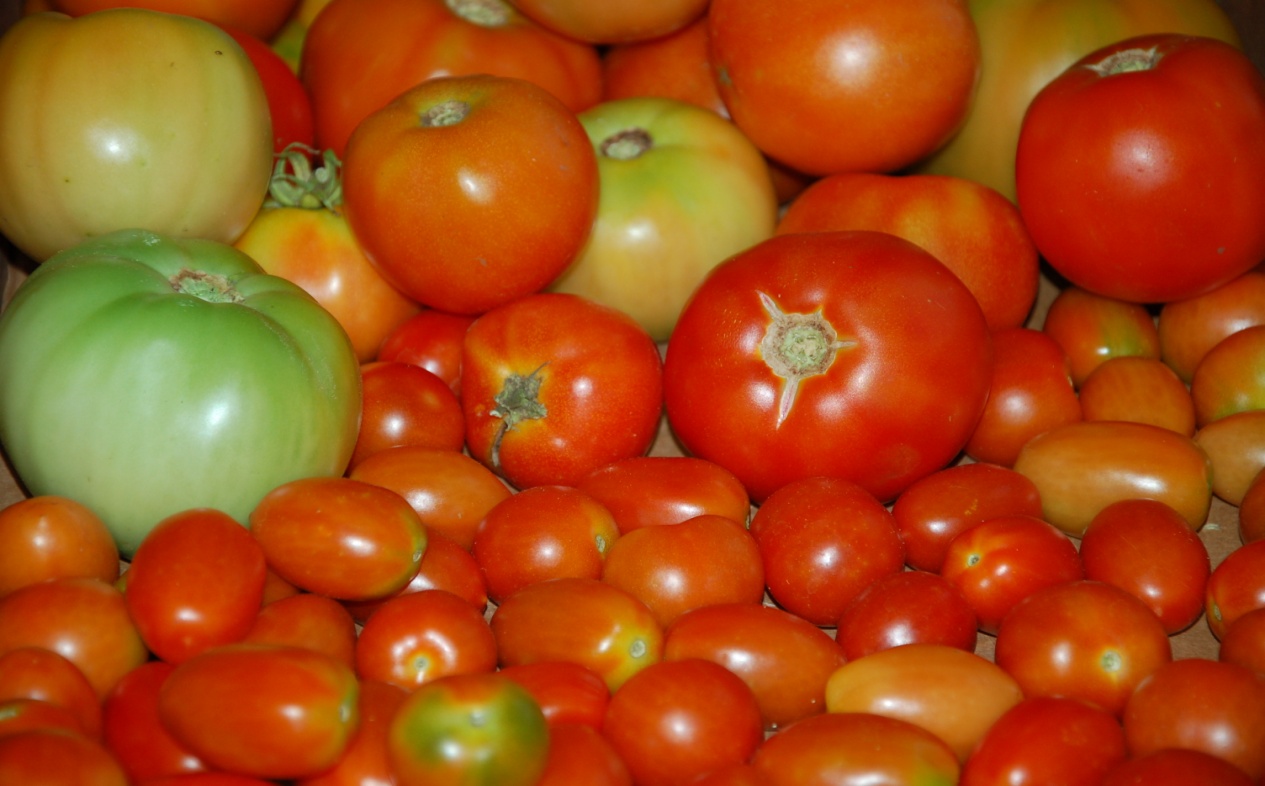 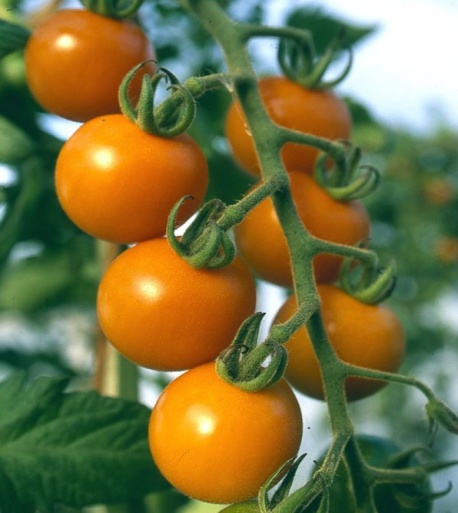 Fruit or Vegetable?
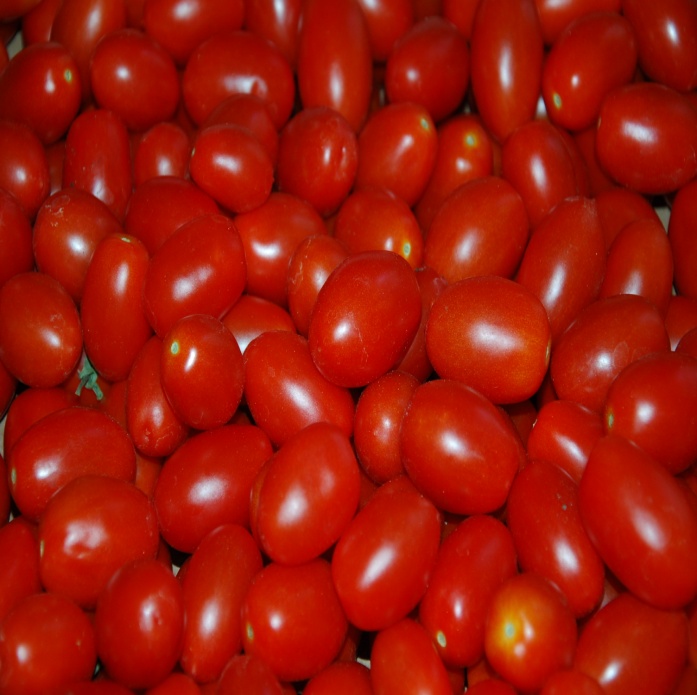 Tomato
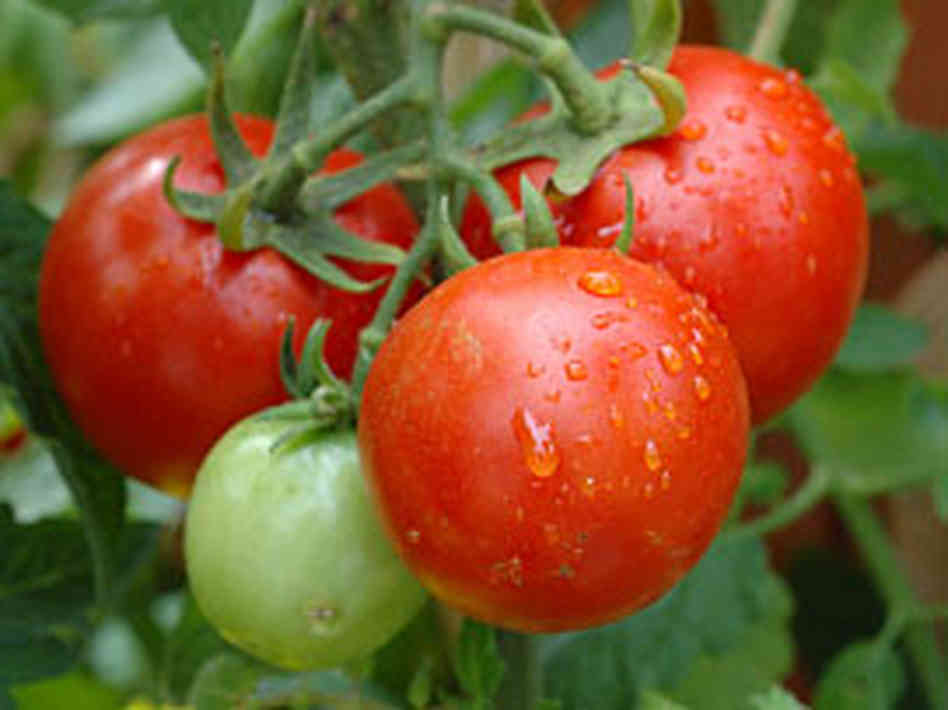 =
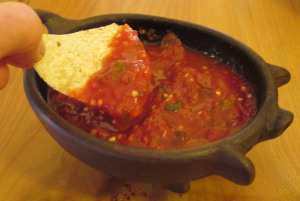 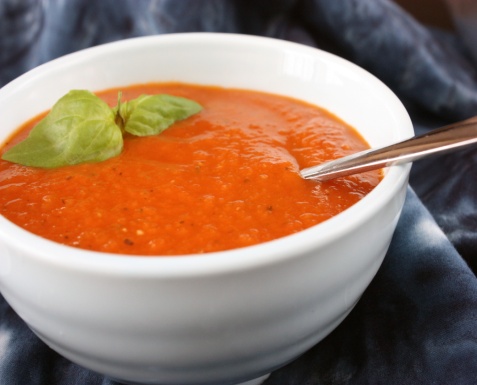 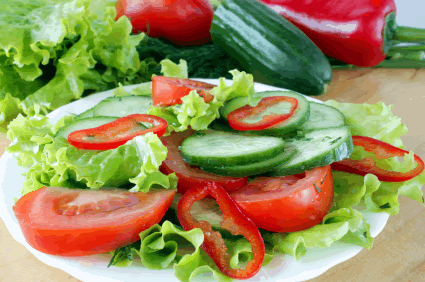 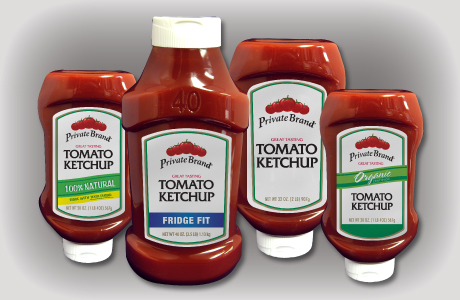 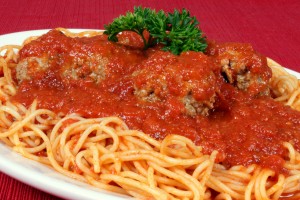 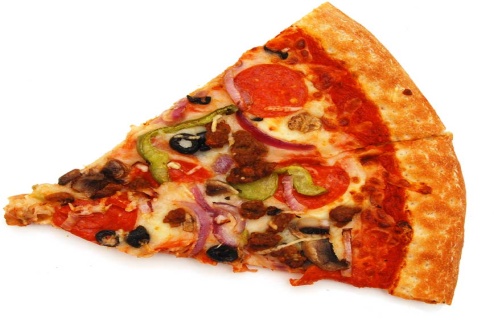 Tomato – King of the Garden!
Most popular plant grown in vegetable gardens.
Tomatoes are in some of our favorite foods.
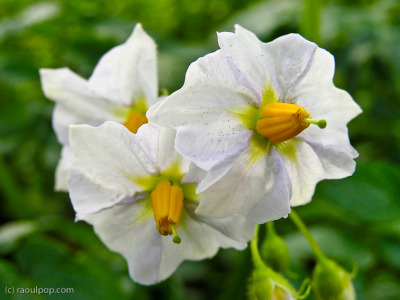 Tomato flowers
Eggplant  flower
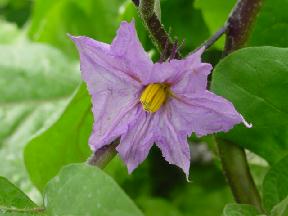 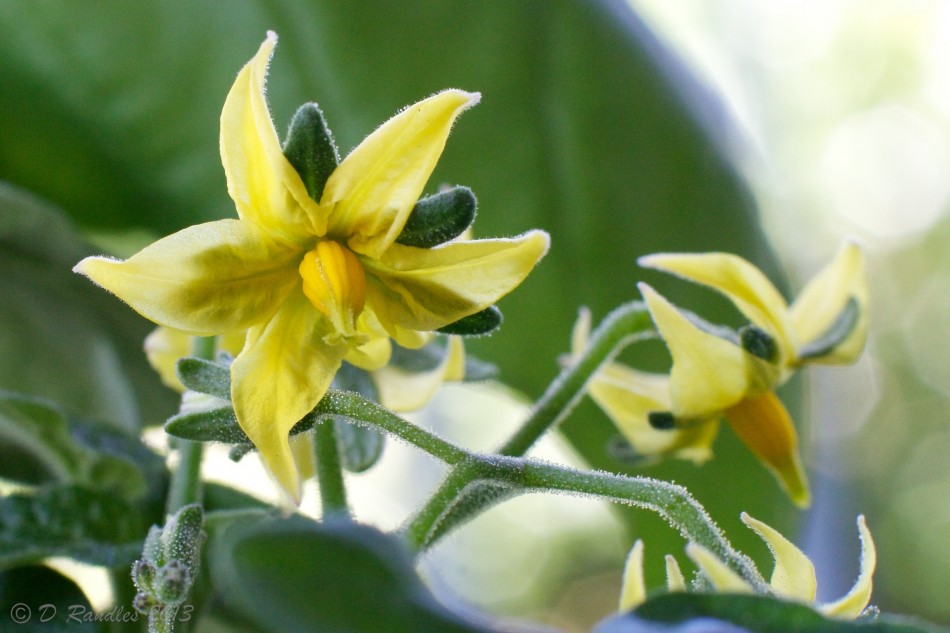 Potato flowers
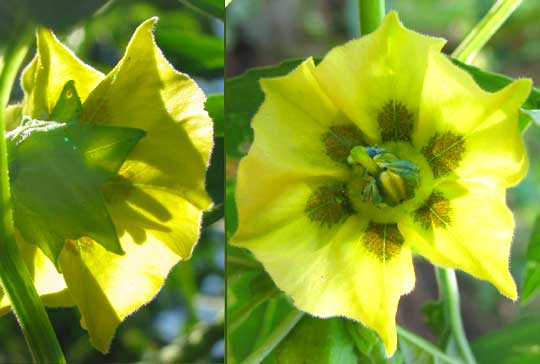 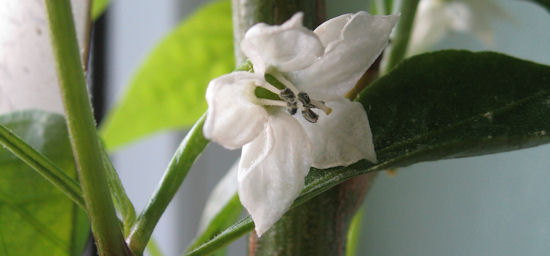 Tomatillo flower
Are part of the Nightshade or Solanaceae Family
Pepper flower
Tomatoes
Origin of Tomatoes
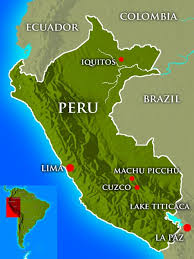 Found growing wild in fields in Peru, Ecuador, & Chile
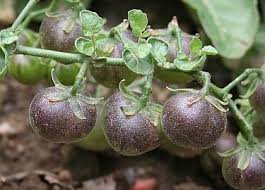 The Original Wild Tomato
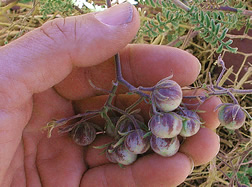 Tomatoes need:
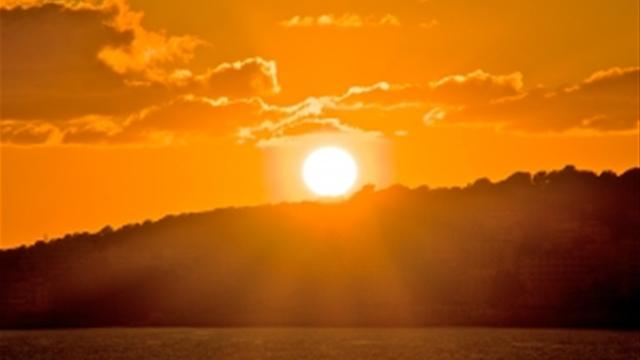 At least 8 hours
Good soil with compost
Lots of sunlight
Consistent water
Good fertilizer
Regular watering
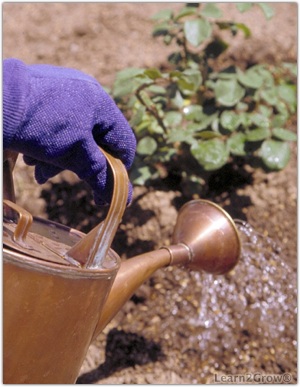 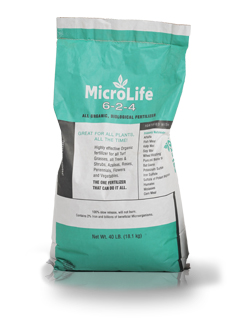 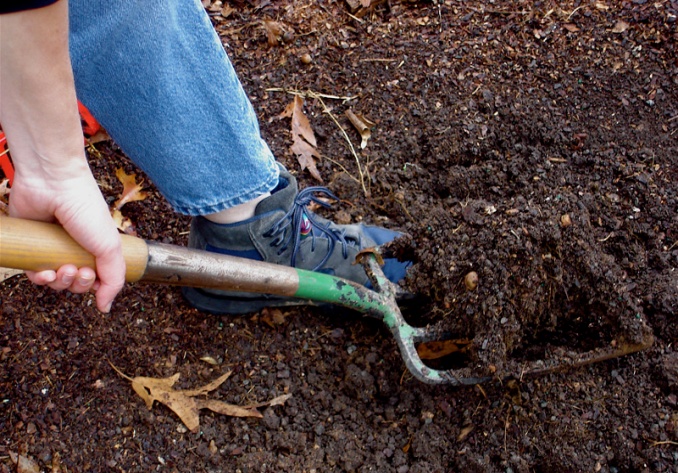 Good Soil
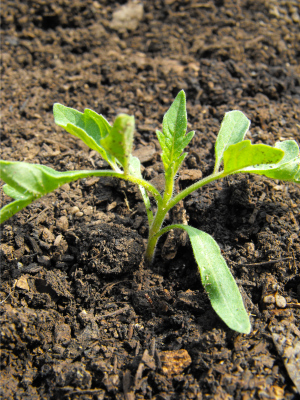 Planting Tomatoes
Plant early - around March 1
Fruit will not set if night temperatures are above 70 degrees or if day temperatures are above 90 degrees.
Plant transplant deep, to where leaves start
Roots will sprout along the stem.
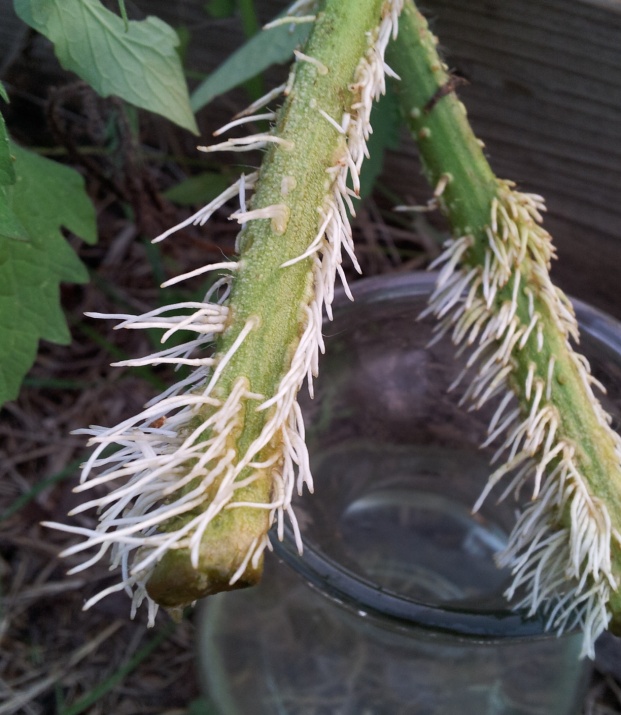 Two Types of Tomatoes
Indeterminate
	Continue to grow during the growing season
     Are vines
	Usually have
     small fruits
Determinate
    Will mature and ripen its fruit all around the same time
    Are usually bush types                      with large fruit
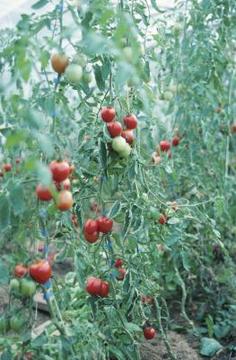 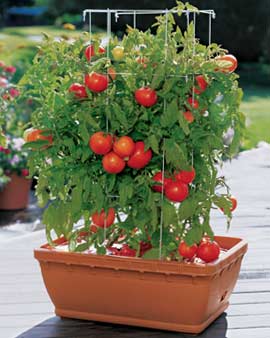 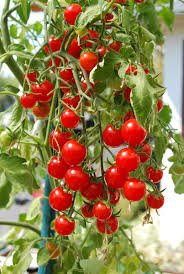 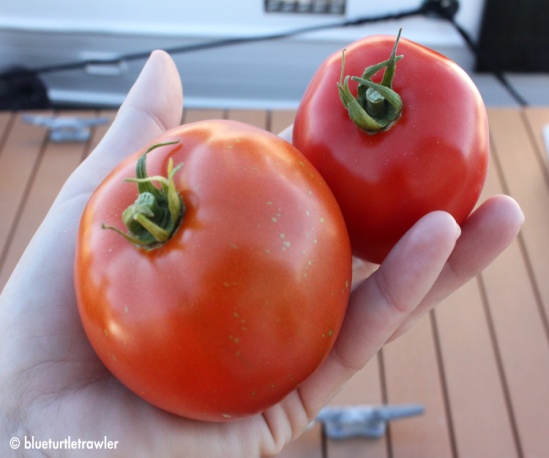 Harvesting Tomatoes
Harvest when just starting to turn color
Keep on kitchen counter until ripe
Do not keep in refrigerator
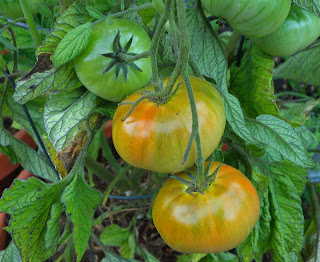 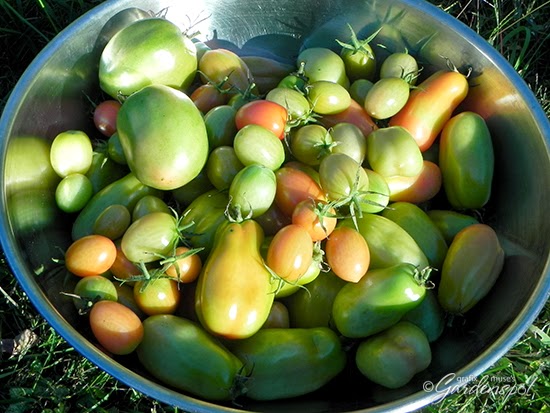 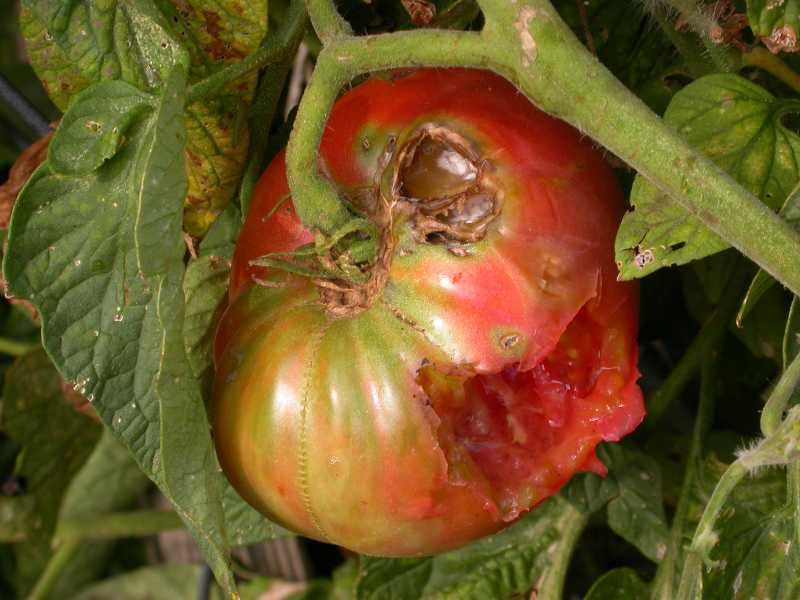 Some Tomato Pests
Tomato Hornworm







Stinkbugs
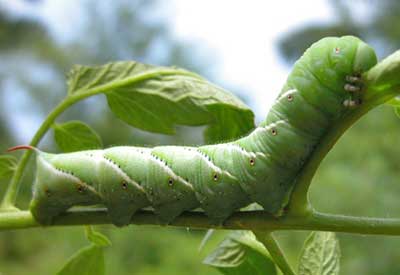 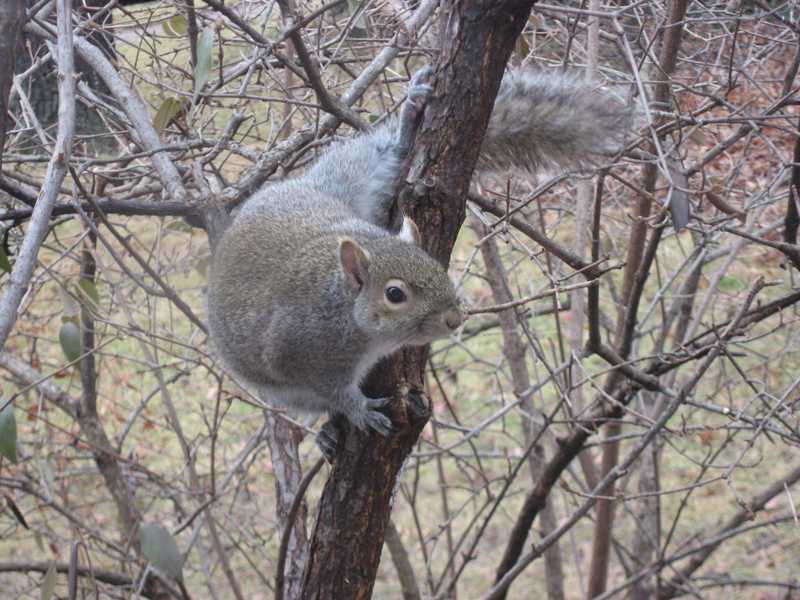 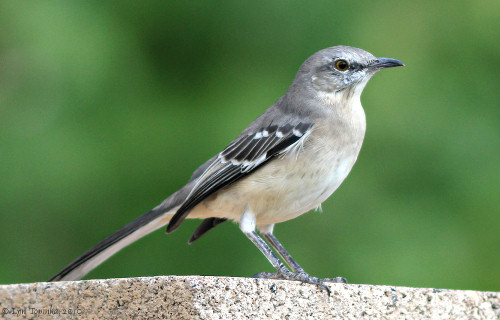 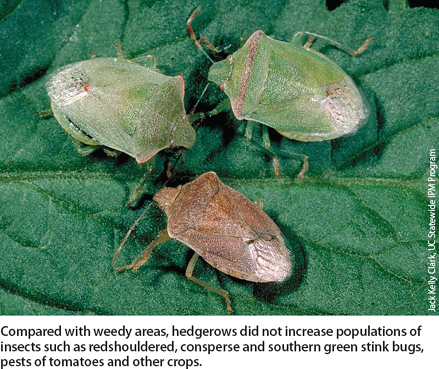 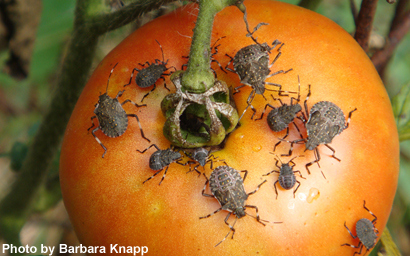 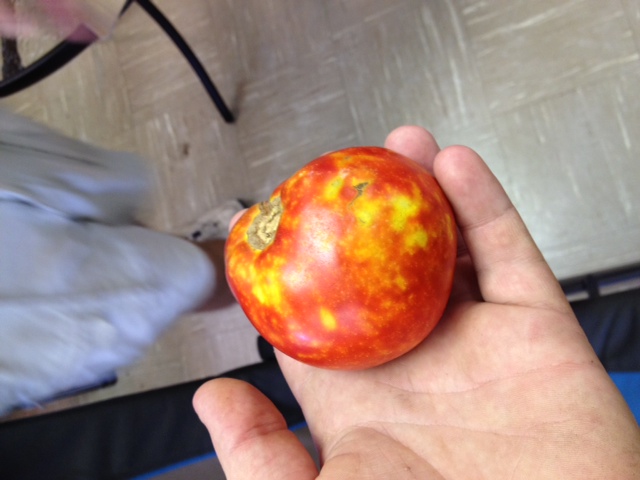 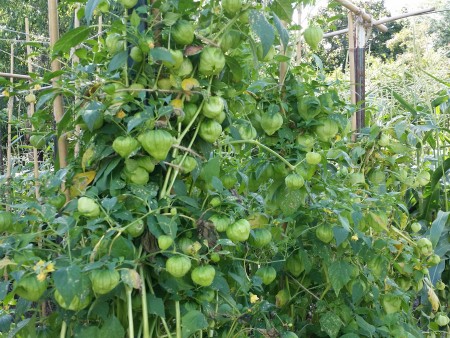 Tomatillos
Need same conditions as tomatoes
Take up a lot of room
Two plants are needed for cross pollination to get fruit
Are ripe when papery husk splits from fruit
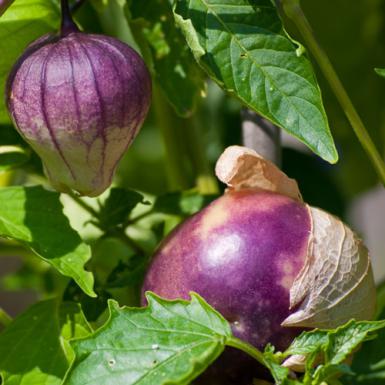 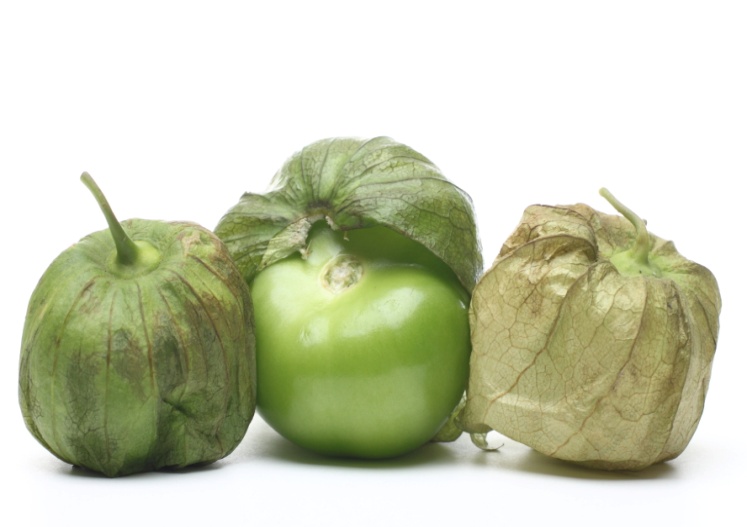 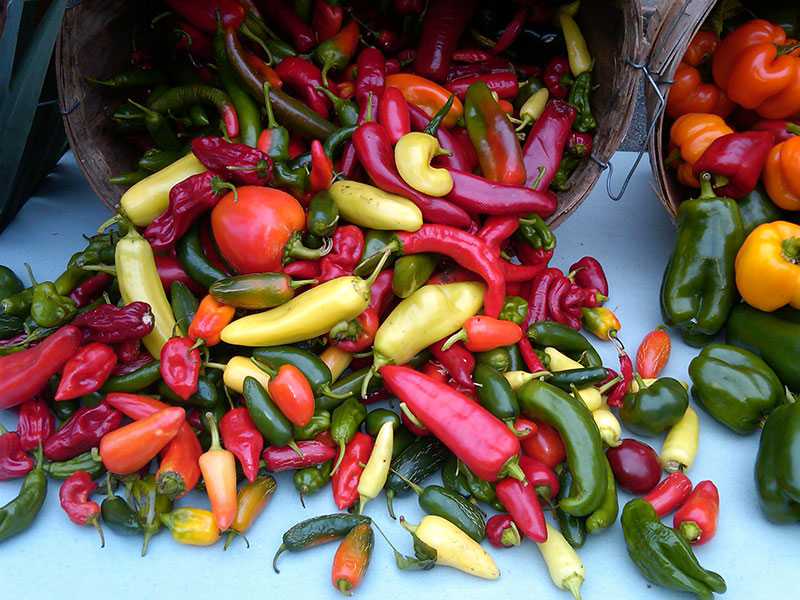 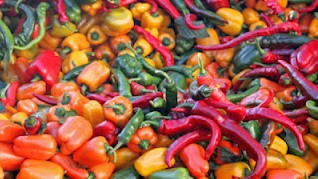 More fruits in the Solanaceae or Nightshade Family
Peppers
History of peppers or chiles
Originated south of the Amazon area
Peppers were used over 9000 years ago in Mexico
Our wild pepper is called Chile piquin or chiltepin 
Columbus brought pepper seeds to Europe
Most peppers grown by people are Capsicum annuum types
Chiltepin – chile pequin - Birdseye
Birds spread the seed all over South and Central America as well as southern North America
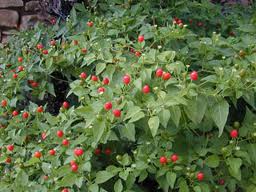 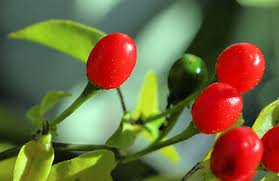 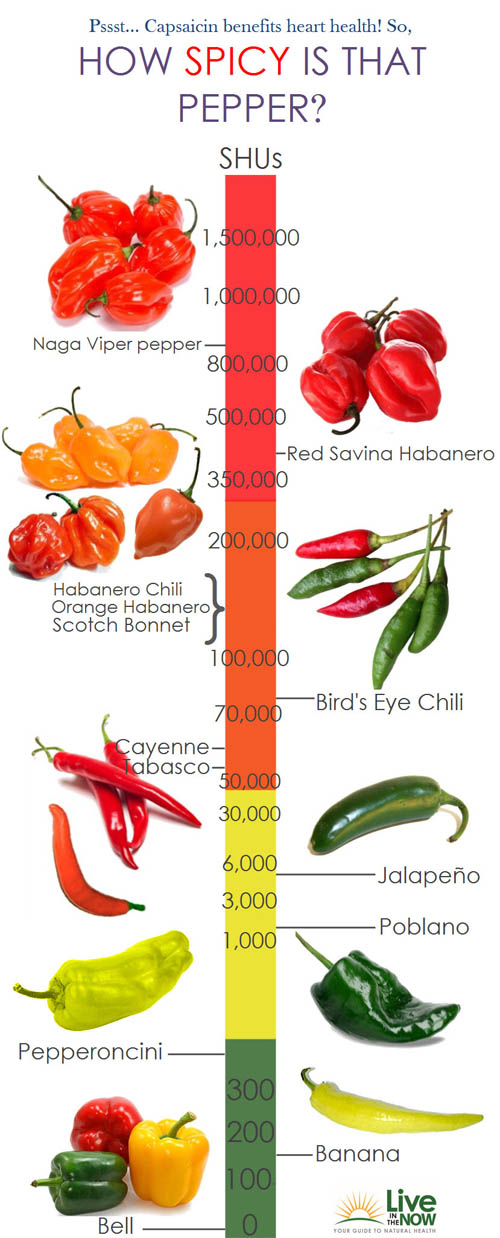 Hot peppers
Spicy peppers have capsaicin
Capsaicin can even blister 
	skin
Spiciness is measured in                                       Scoville Units -                                                       –the higher the number                                                  the hotter the taste
Bell peppers – sweet peppers
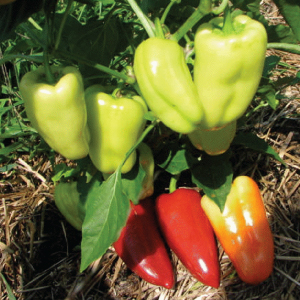 Have no capsaicin
All start out green and mature                                       to red
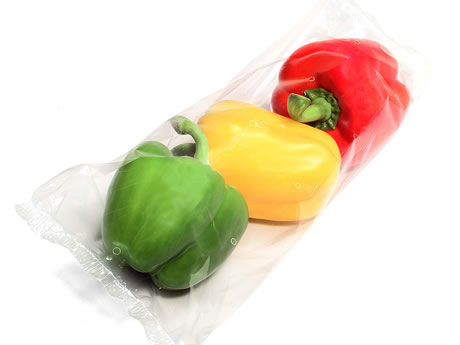 Gypsy Pepper
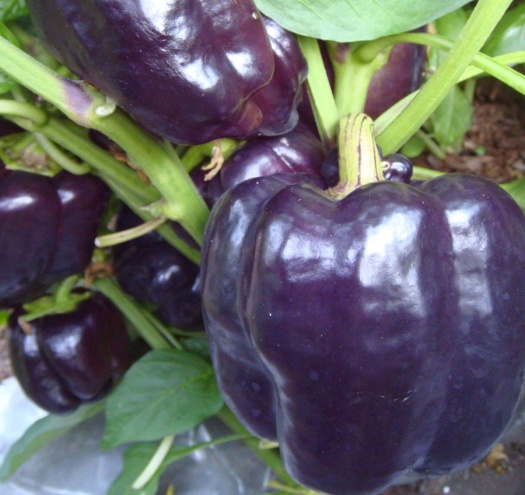 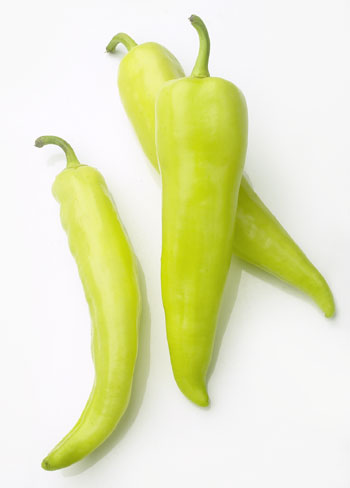 Chocolate Bell                                           Banana Pepper
Peppers need:
Warm temperatures
Lots of sun
Lots of good organic                                  fertilizer (not too much Nitrogen)
Even watering
Some support
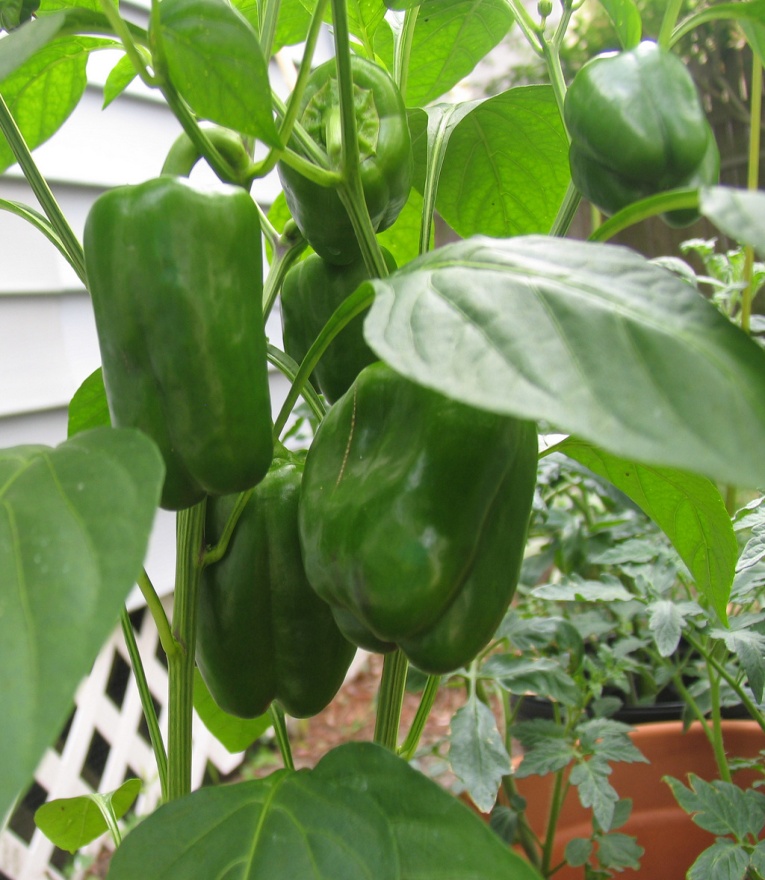 Planting peppers
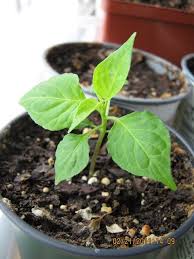 Dig hole slightly larger than the pot
Mix fertilizer and compost in the hole
Plant the transplants level with the soil
Mulch around the plants
Water plant
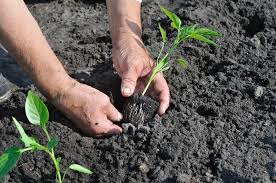 Eggplants – Solanaceae family
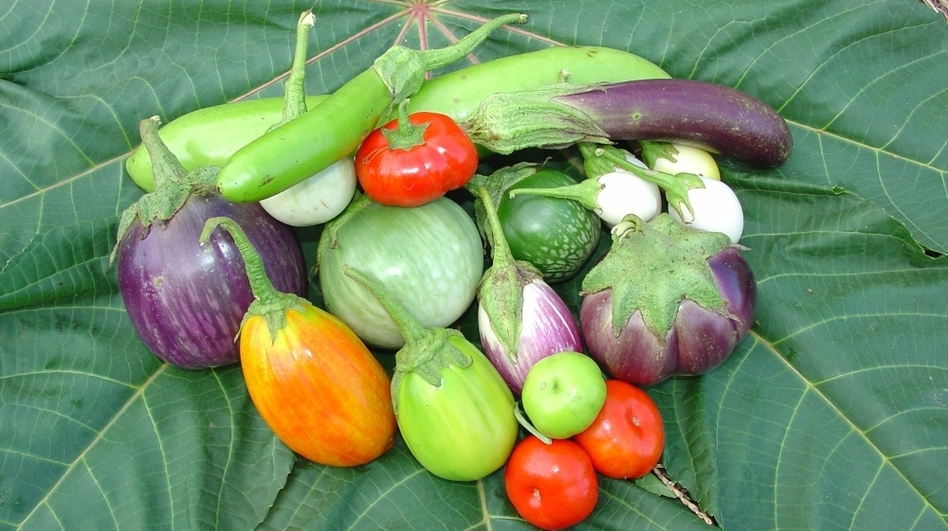 Originated in India
Were grown in China
Spread to the Middle East
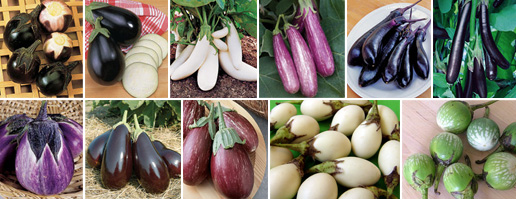 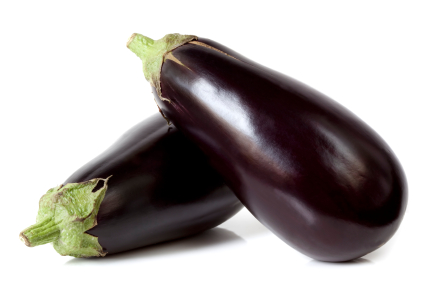 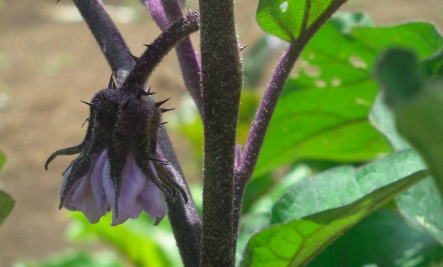 Eggplants
Need same growing conditions                                                     as tomatoes and peppers
Planted same time as peppers
Love warm weather
Are harvested when they are  a                                             mature size
Do not store well,                                                                                so use soon after harvest
Bruise easily
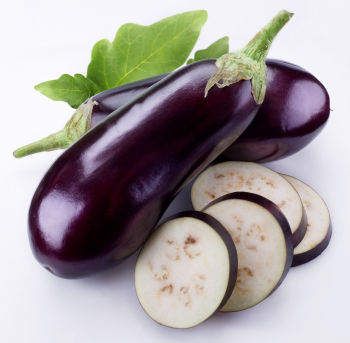 Pollinating Nightshade plants
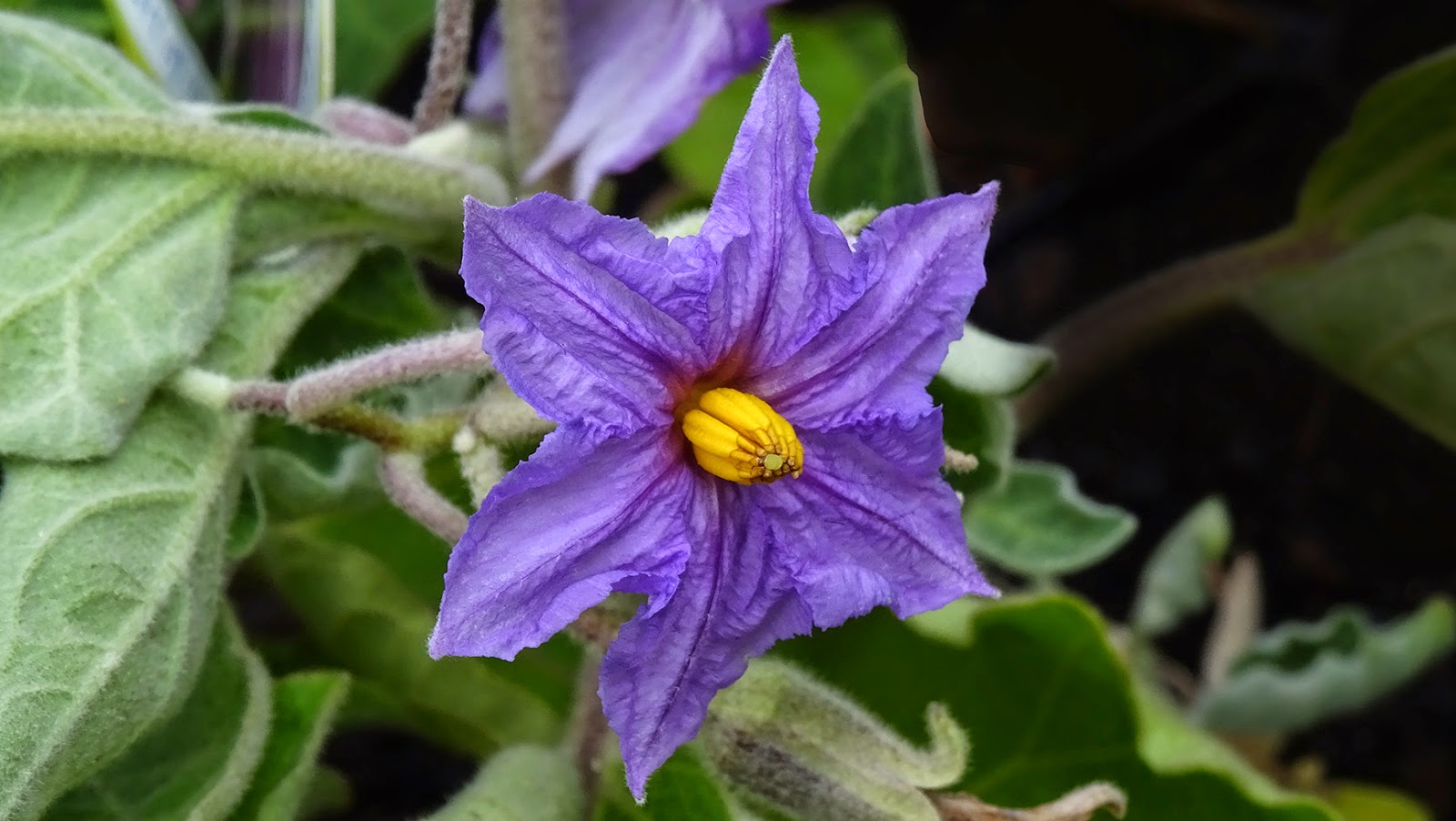 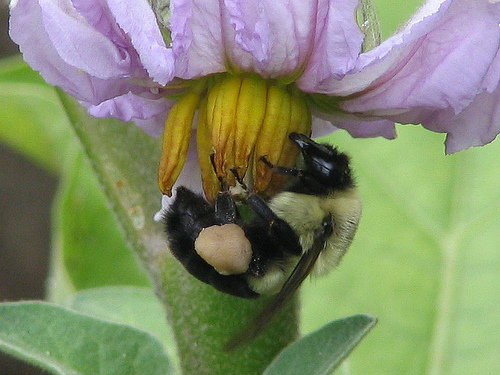 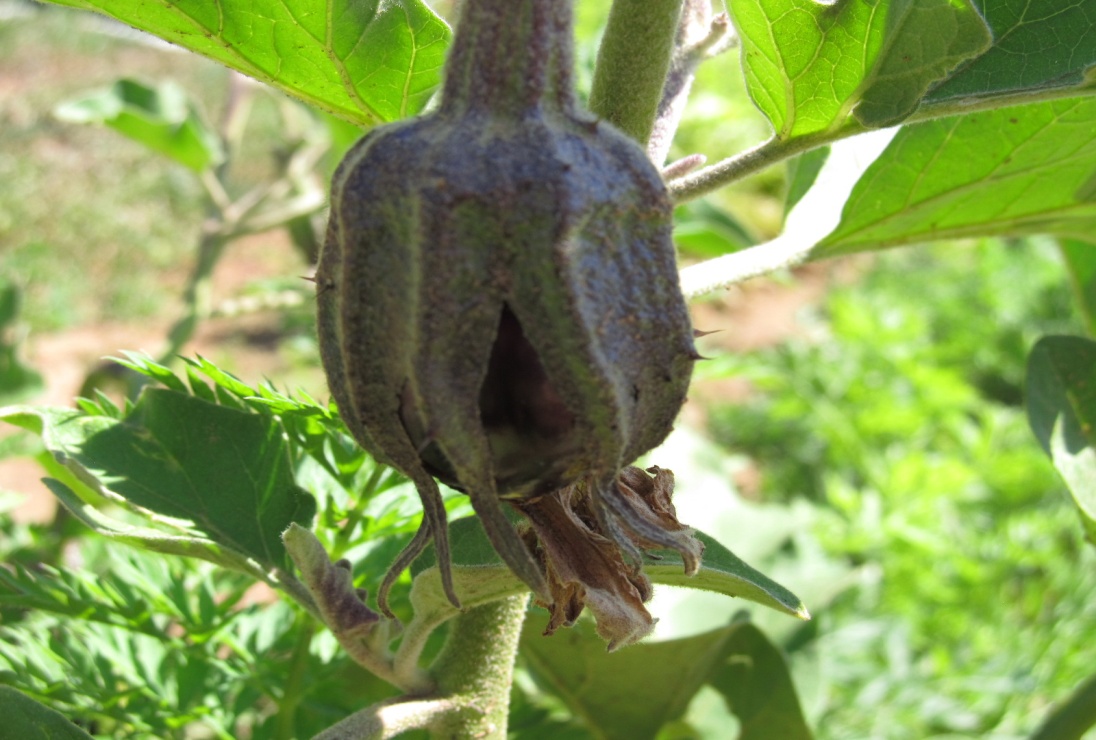 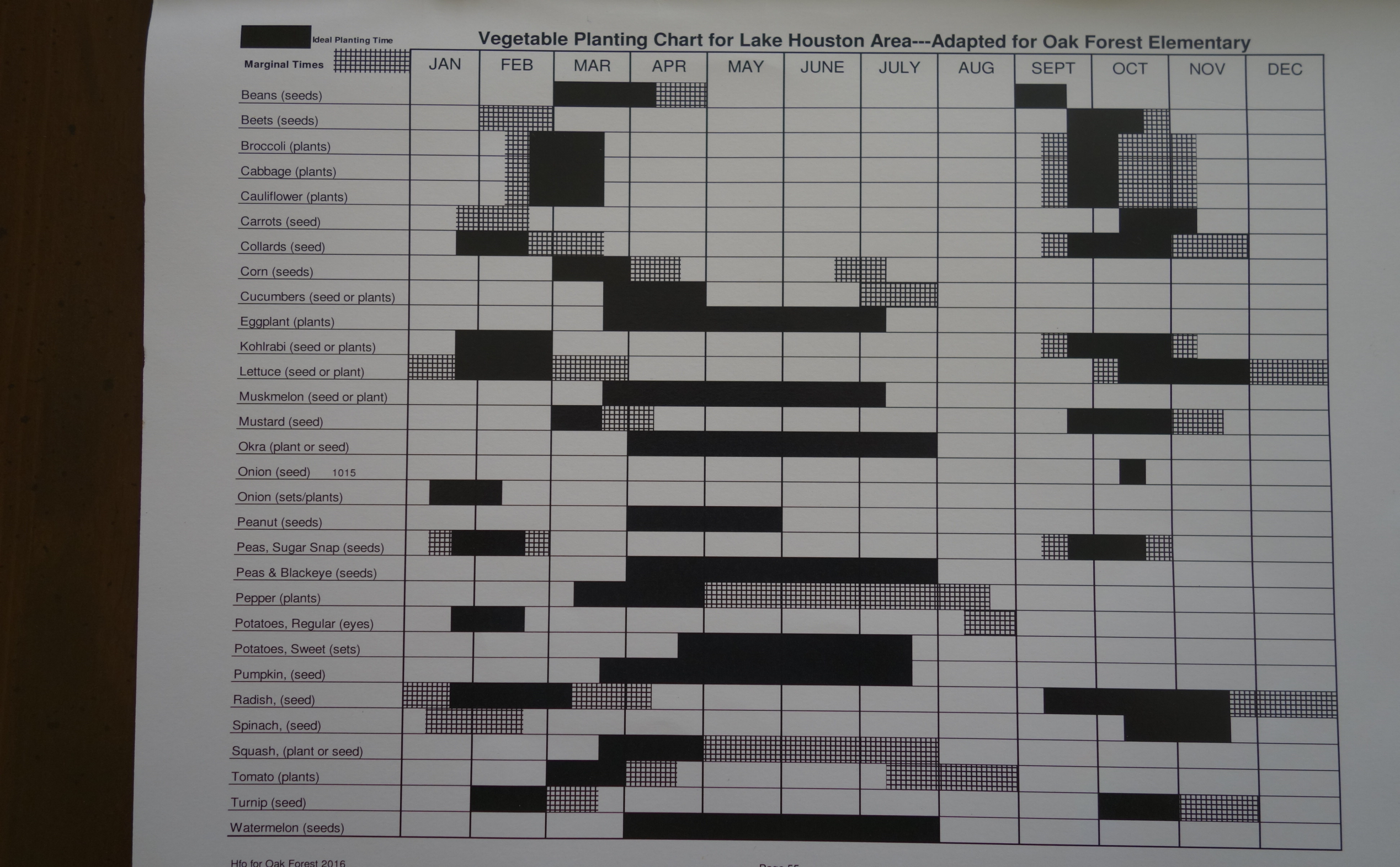